Луганське територіальне відділення МАНУЛисичанська філія
ПЛАНЕТАРНІ СИСТЕМИ ЧЕРВОНИХ КАРЛИКІВ
Всеукраїнський інтерактивний конкурс «МАН-Юніор Дослідник 2024»
Номінація: Технік-Юніор
Керівник проєкту:Сотнікова Лариса Феліксівна,учитель фізики Лисичанського ліцею №1 
Сєвєродонецького району Луганської області, керівник секції «Астрономія»
Дослідження виконав:
Д’яченко Олексій Романович
учень 10-А класу Лисичанського ліцею №1 
Сєвєродонецького районуЛуганської області
2024
2
Мета дослідження: Дослідити поняття екзопланети, маркери життя. Визначити особливості червоних карликів, та фактори, які  можуть впливати на умови для існування життя біля них. Запропонувати нові критерії для дослідження.
Завдання дослідження:   розглянути планетарні системи червоних карликів та  можливість існування життя на них. Дослідити червоні карлики, які не мають планет.
Об’єкт дослідження: червоні карлики, планетарні системи червоних карликів, екзопланети.
Предмет дослідження: можливості створення екзопланет біля червоних карликів, та умови виникнення життя на них
3
Червоні карлики на діаграмі 
Герцшпрунга-Рассела
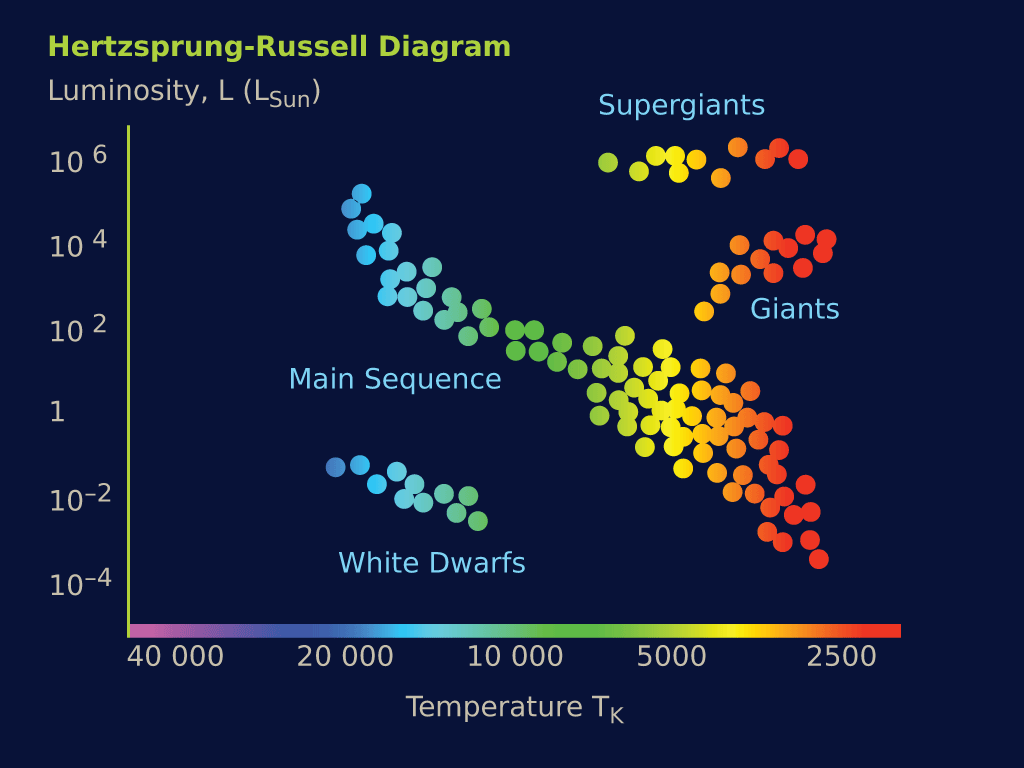 Червоних карликів близько 75% всіх зірок, які знаходяться на відстані 10 парсек від Сонця
Основні характеристики
Дуже велика тривалість життя
Значна магнітна активність
Мала температура
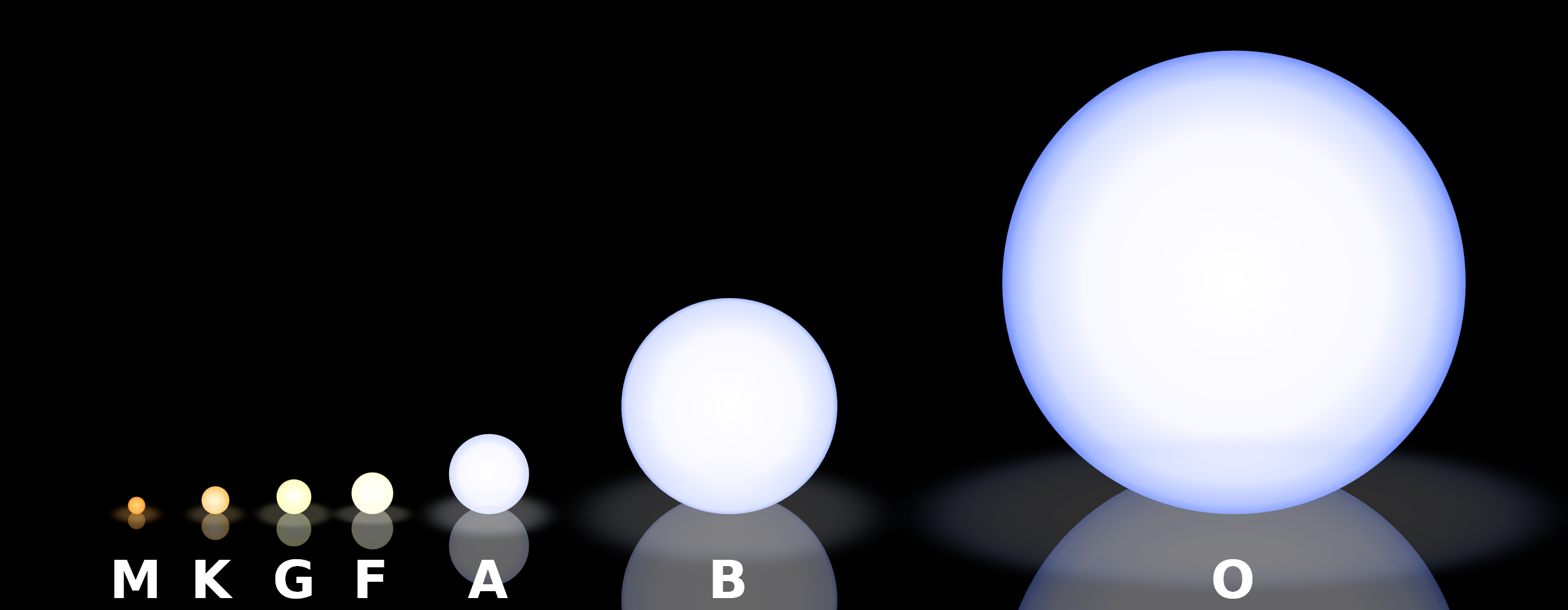 5
Зона життя або зона Золотоволоски
Зона життя - ділянка поблизу зорі, де температура, створювана внаслідок поглинання випромінювання зорі твердою поверхнею екзопланети чи іншого твердого тіла, придатна для існування рідкої води.
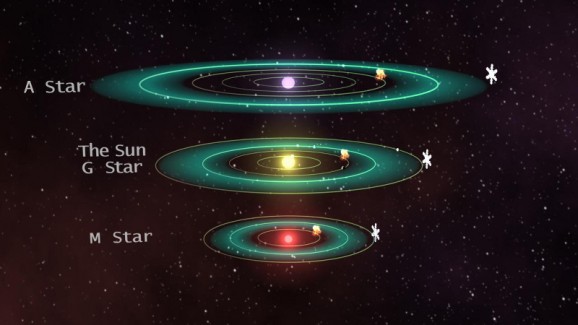 1
2
3
Зони життя для: 
Зірки А-типу, 
Сонця,
Червоного карлика
Для червоних карликів вона знаходиться у межах орбіти Меркурія  (приблизно 0,39 ао )
6
Біомаркери життя - комбінацій шести основних елементів, пов’язаних із життям на Землі: вуглецю, азоту, кисню, фосфору, сірки та водню, щоб обмежити коло потенційно населених планет.
Спектр інфрачервоного випромінювання. 
Спектр відбитого від планети світла її зорі. 
Транзитний метод. Спостереження за проходженням планети на тлі її зорі, яке дозволяє побачити атмосферу крізь світло.
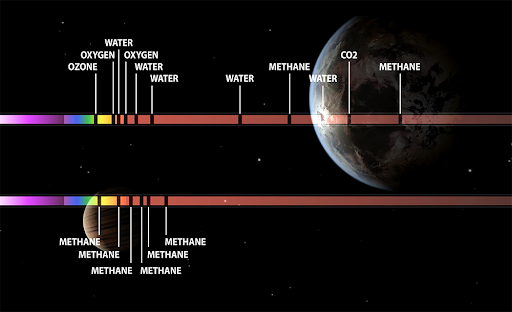 7
Екзопланета – це будь-яка планета за межами					 нашої Сонячної системи.
Метод прямого зображення ( 0,68% 
Транзитний метод   ( 44% )
Метод гравітаційного мікролінзування  ( 2% )
Астрометричний метод  (одна планета)
Метод радіальних швидкостей  ( 12% )
Методи визначення
Субземля (Subterran). землеподібна (Terran), Суперземля (Superterran), Нептунова (Neptunian), газовий гігант (Jovian)
8
Для аналізу ми скористались даними проєкту «20pc Census» — це обмежений за обсягом перепис близько 3600 зірок і коричневих карликів у межах 20 парсек від Сонця.

Використали Каталог населених світів (HWC). Він визначає  67 потенційно придатних для життя екзопланет з більш ніж п'яти тисяч відомих.  

Додали дані Gaia — європейської космічної місії, яка забезпечує астрометрію, фотометрію та спектроскопію майже 2000 мільйонів зірок
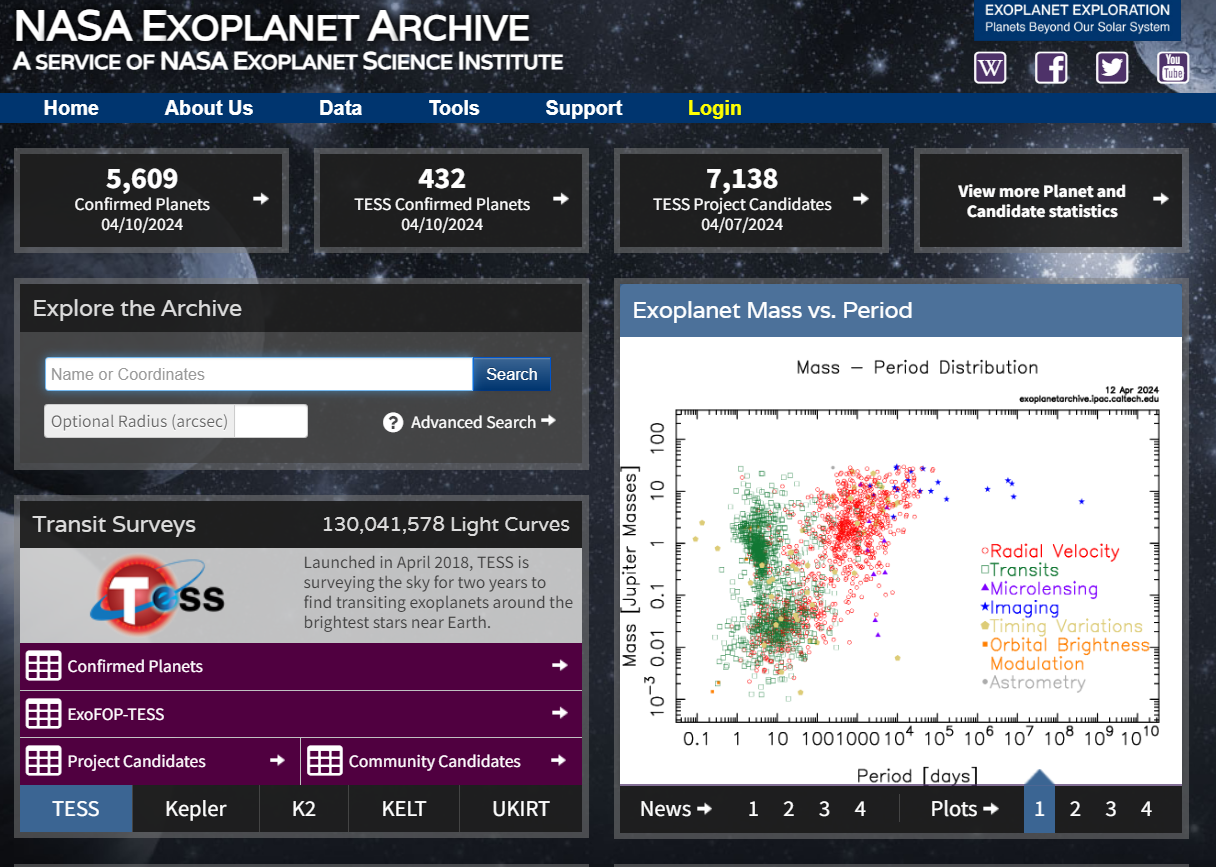 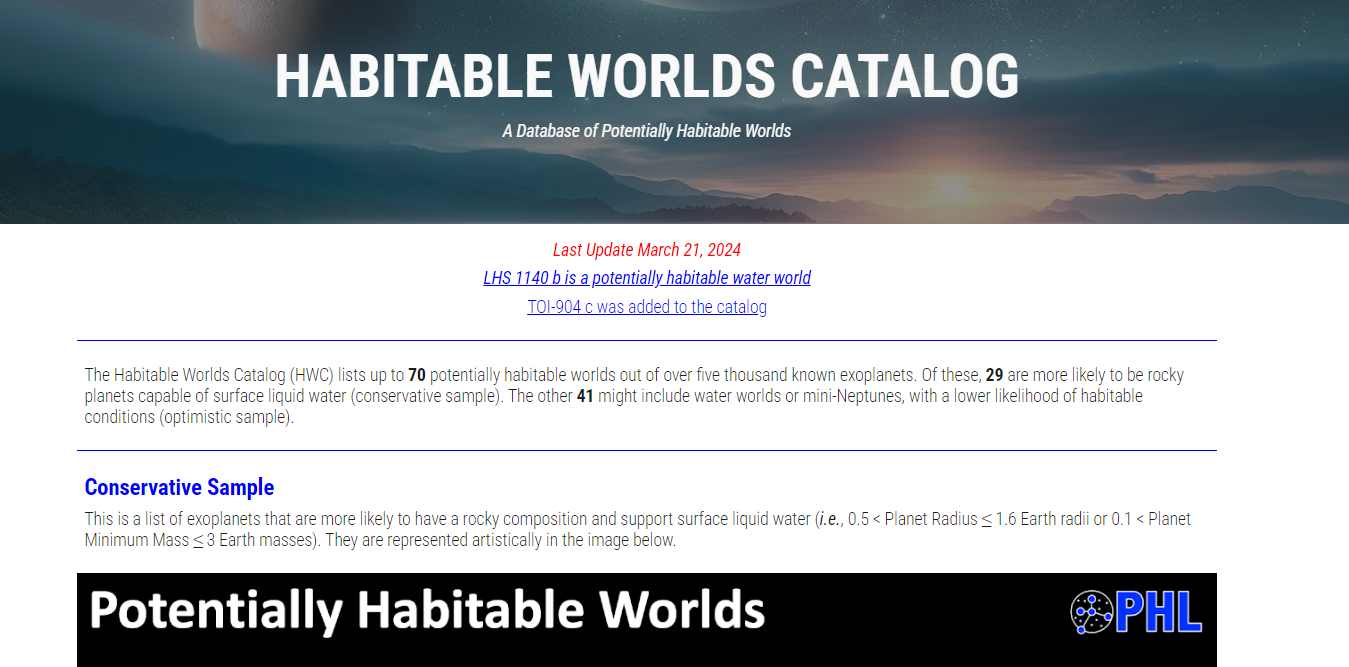 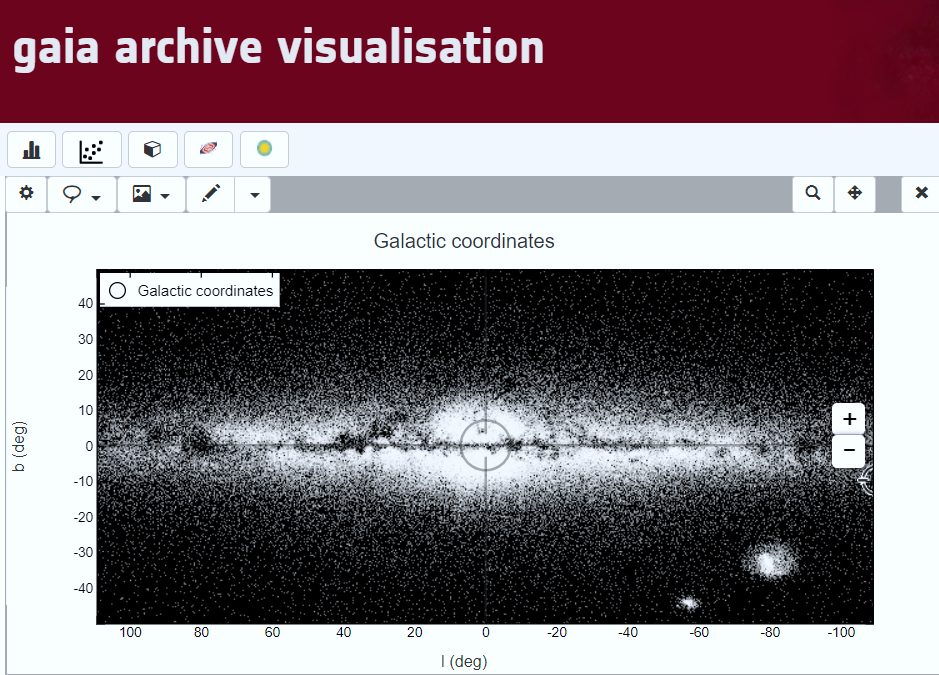 9
Розподіл червоних карликів
за масою
за кількістю планет у планетарній системі
Зірки з масою менше 0,26Мꙩ є більш типовими  – зустрічаються частіше.
10
Розподіл випромінювання різного типу для обраних зірок
11
спектральний клас М і параметр RUWE близько до 1 (0,995 – 1,005). Якщо значення RUWE дорівнює одиниці (RUWE = 1), це вказує на те, що фотометричні вимірювання зірок повністю відповідають очікуванням моделі. 
параметр "BP+RP flux excess factor" вказує на надлишковий потік світла в фільтрах Blue Passband (BP – синій фільтр) та Red Passband (RP – червоний фільтр) порівняно з очікуваним потоком від типового об'єкта.
12
Висновки
В нашому Всесвіті велика кількість зірок. Вони знаходяться на різних стадіях еволюції, а переважну більшість з них складають червоні карлики.
Червоний карлик створює особливі умови для формування планет і наявності життя на них.
	Завдяки сучасним телескопам ми можемо виявляти планети, які обертаються навколо червоних карликів.
На прикладі планетарних систем червоних карликів TRAPPIST-1, Проксима Центавра, Ross 128 визначили, що хоча їх планети є в зоні життя, існування на його там мало ймовірно.
Оцінили ті зірки, які не мають планетарних систем за певними критеріями ми прийшли до висновку, що біля однієї з них є можливості для створення або існування планет.
Список використаних джерел
13
Can Life Thrive Around a Red Dwarf Star? URL:https://www.space.com/6560-life-thrive-red-dwarf-star.html
Centre de Données astronomiques de Strasbourg/ URL:http://cdsportal.u-strasbg.fr/
NASA exoplanet archive a service of nasa exoplanet science institute. 
      URL: https://exoplanetarchive.ipac.caltech.edu/docs/20pcCensus.htm 
Red Dwarfs: The Most Common and Longest-Lived Stars. URL: https://www.space.com/23772-red-dwarf-stars.html 
Архів Gaia. URL: https://gea.esac.esa.int/archive/ 
Екзопланети: що це та як їх шукати. URL: https://universemagazine.com/ekzoplanety-ta-yak-yih-shukaty/ Каталог населених світів URL: https://phl.upr.edu/hwc 
Населена зона | У пошуках життя – дослідження екзопланет: планети за межами нашої Сонячної системи URL: https://exoplanets.nasa.gov/search-for-life/habitable-zone/